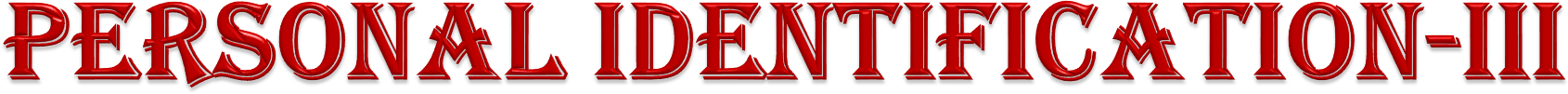 Dr Sharukh & Dr Urooj 
Forensic Medicine & Toxicology
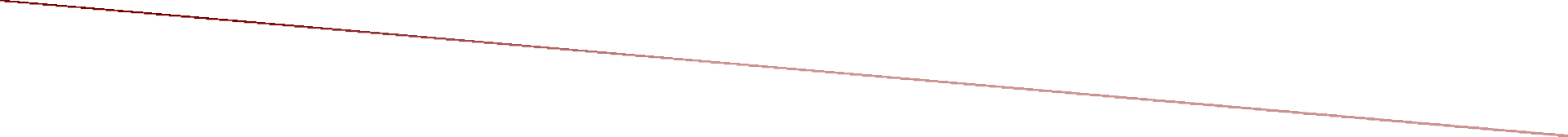 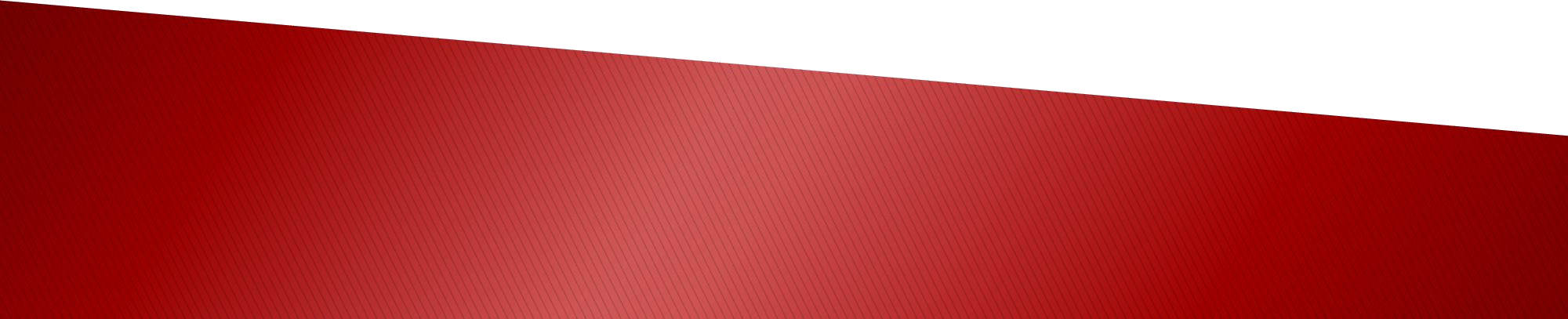 2/25/2025
1
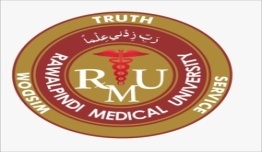 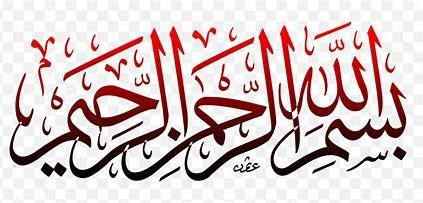 2/25/2025
2
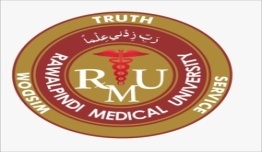 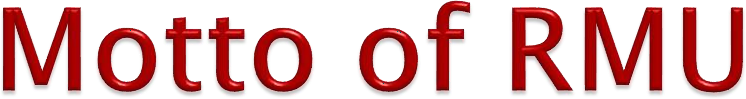 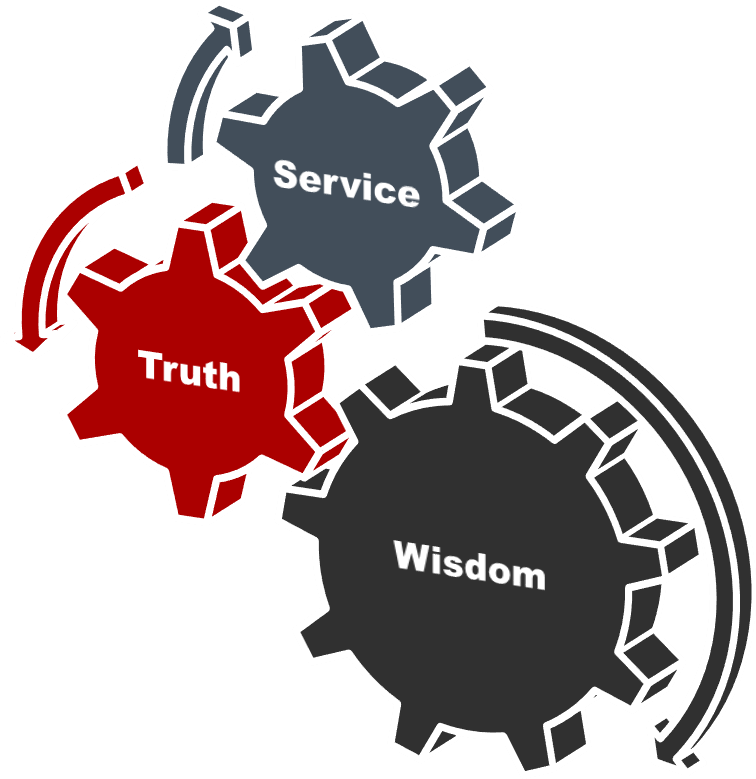 2/25/2025
3
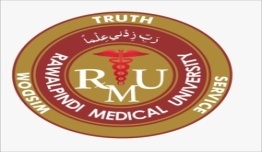 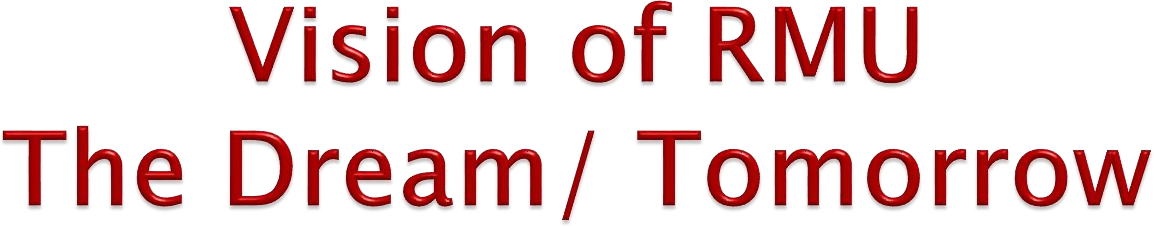 🞂​To impart evidence based research oriented medical education
🞂​	To provide best possible patient care
🞂​To inculcate the values of mutual respect and  ethical practice of medicine
2/25/2025
4
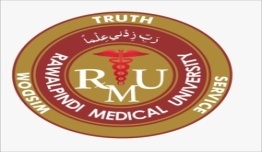 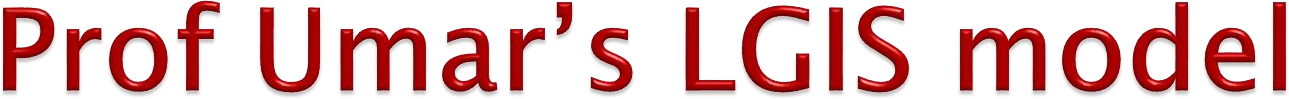 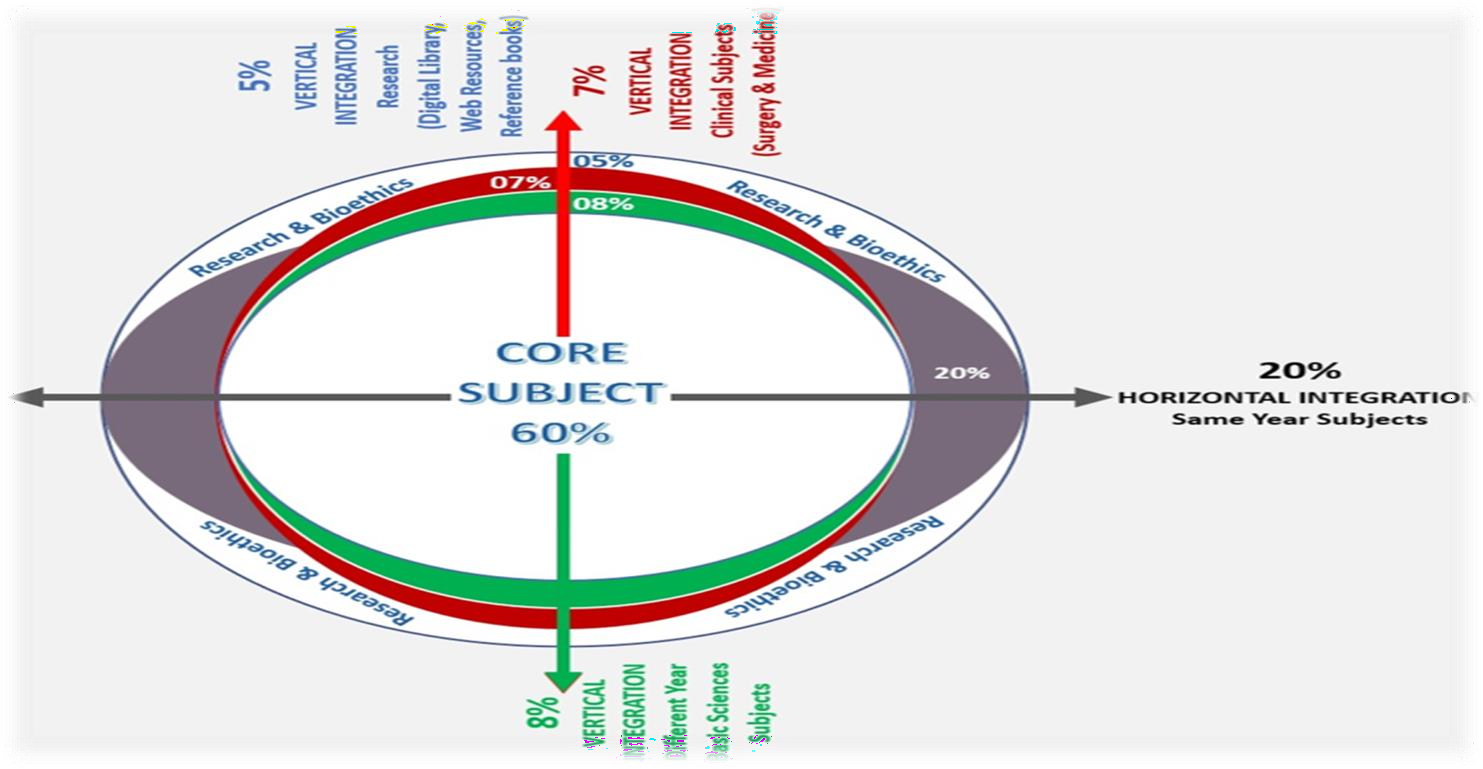 2/25/2025
5
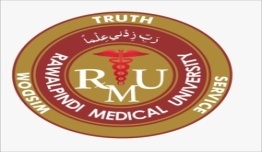 SEQUENCE OF LGIS
Learning Objectives 
Core concept 70 %
Horizontal integration related to Pathology and Pharmacology 15 % (If Applicable)
Relevant clinical concepts and medico legal application of core knowledge / Vertical integration 10%
Research article relevant to the topic 3%
Ethics and family medicine 2%
2/25/2025
6
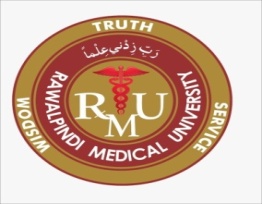 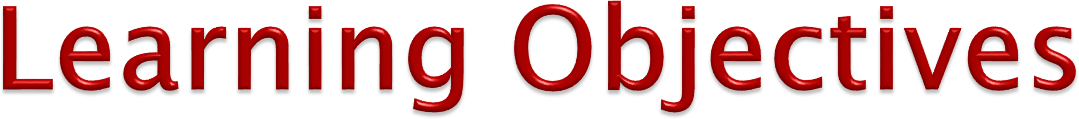 🞂​Define mass disaster &	Classify it.
🞂​Mention the objectives of Forensic investigation in
mass disaster.
🞂​    Outline briefly special techniques for identification  in mass disaster.
🞂​Enlist different parameters used for identification
in mass disaster.
🞂​ Define Decomposed, mutilated bodies and  fragmentary remain and state their medicolegal importance.
🞂​Define superimposition and enumerate the role of
photography in mass disaster.
2/25/2025
7
Core Concept
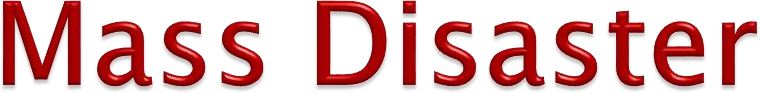 🞂​Every accidental death is a disaster to the  individual family involved and (to them) is of the same dimension irrespective of how many others were similarly affected at the same time.
🞂​WHO has defined disaster as “an occurrence  that causes damage, ecological disruption, loss of human life or deterioration of health and health services on a scale sufficient to warrant an extraordinary response from outside the affected community or area.”
2/25/2025
8
Core Concept
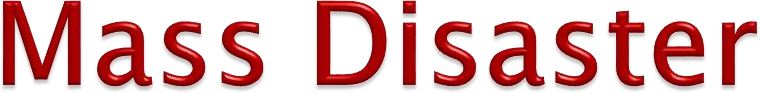 🞂​A ‘Mass Disaster’ is considered to have  occurred when the number of casualties occurring in a single event exceeds 12.
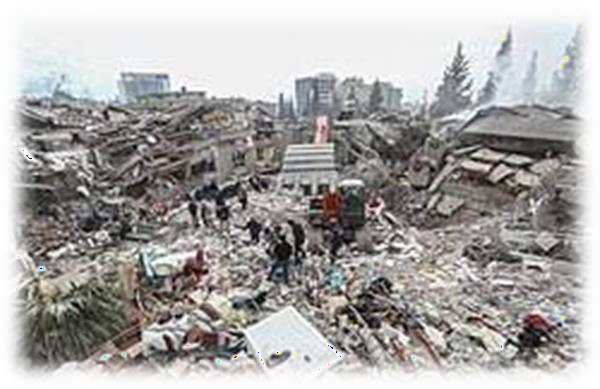 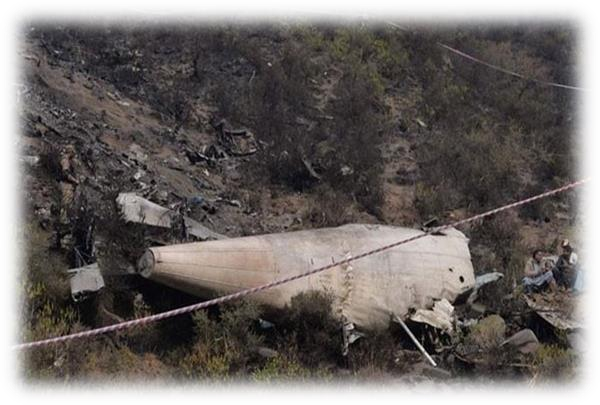 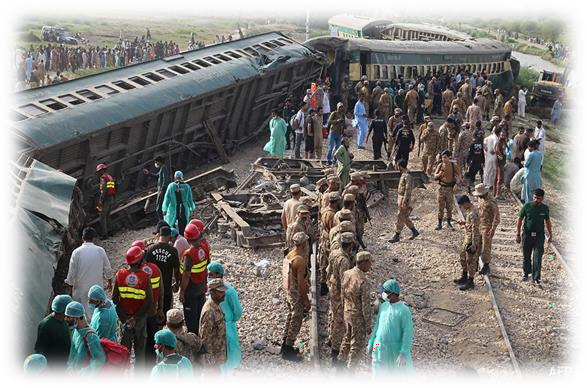 2/25/2025
9
Core Concept
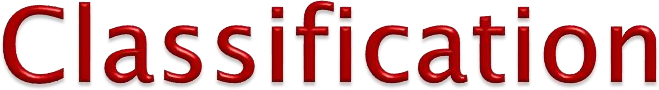 Natural:
Non-biological: Earthquake, cyclone, flood, drought, heat wave, volcanic eruption, landslide, and most recently, ‘the tsunami’.
Biological: Disease epidemic, mass poisoning (food/ liquor).
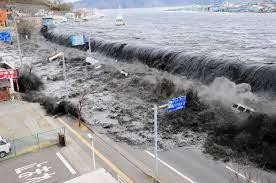 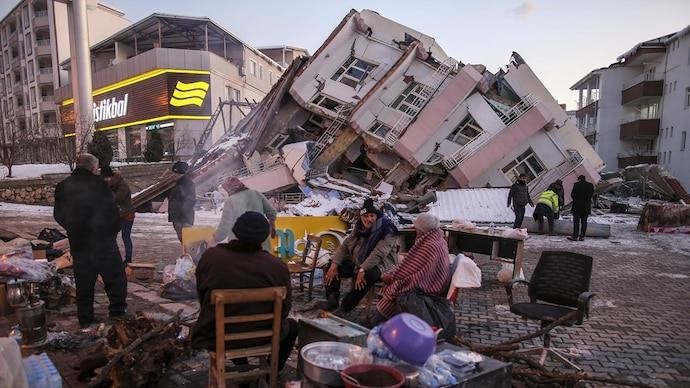 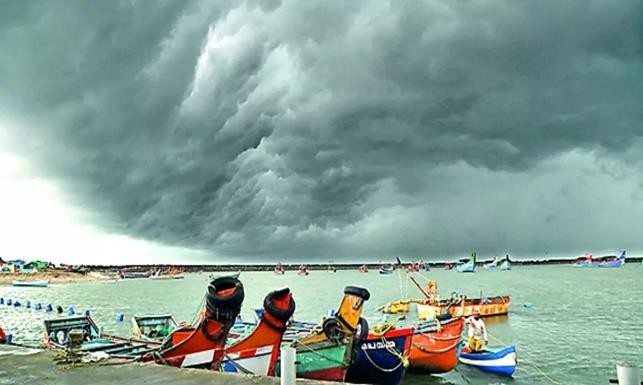 2/25/2025
10
Core Concept
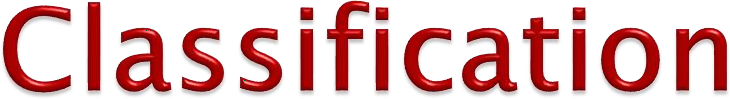 B. Man made:
Accidental:
Transportation (road, rail, sea, river, and air),
Building collapse
Mining accidents
Dam bursts
Food poisoning, fires, football tragedies crush tragedies
Industrial:
	Fires, explosions, leakage of toxic substances/ gases. Civil disturbances:
Riots and demonstrations.
Warfare:
Conventional (bombardment, exchange of fire, shelling)
Non-Conventional (nuclear, biological and chemical warfare, terrorism).
i.
ii.
iii.
iii.
2/25/2025
11
Core Concept
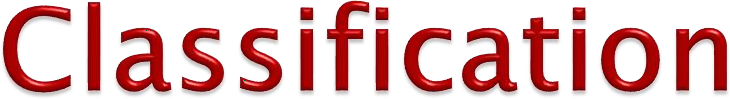 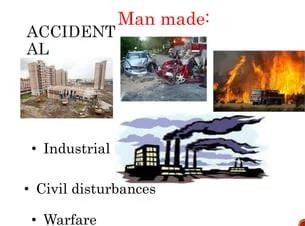 2/25/2025
12
Core Concept
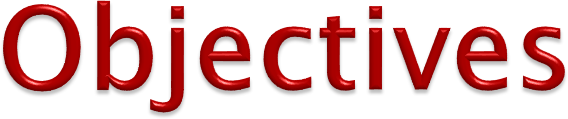 🞂​ The Objectives of Forensic Investigation in mass  disaster are following:
🞂​ Retrieval & Reconstruction: Examination and early  disposal of the bodies
🞂​Establishing identity:
🞂​Cause of death: Conducting autopsy, wherein practicable,  and to establish the cause of death [all necessary factual evidence needs to be obtained at the time of autopsy, including samples for histology, toxicology, odontology, radiology and DNA analysis (depending upon the case).
🞂​	Seeking evidence: In the form of some foreign material/ fragment (of bomb or detonator) that may be embedded in the bodies.
2/25/2025
13
Core Concept
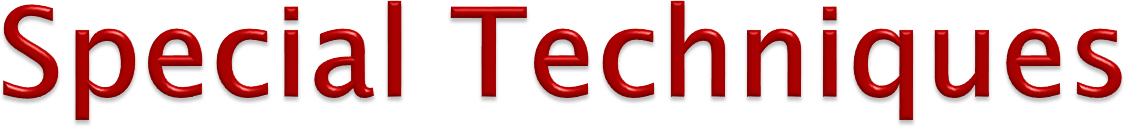 There are some special techniques for
identification in mass disaster.
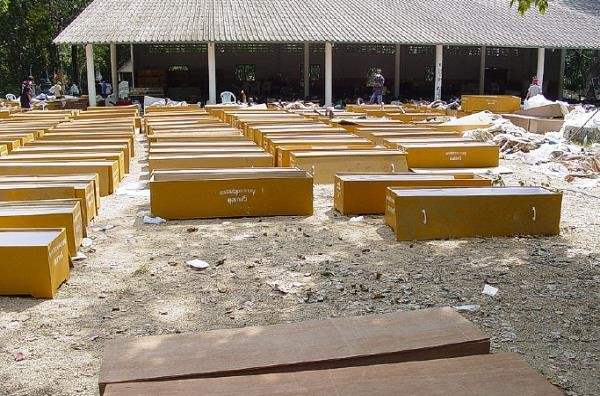 🞂​Visual recognition: may not be helpful  because of severe disfigurement (due to trauma, burning or decomposition, etc.). Further, the emotional factors involved in visual recognition make it unwise to accept either a positive or negative response in such circumstance.
🞂​Belongings: can be helpful and may  include clothing, jewellery, and personal documentation. Clothing found on a body can be of great value in establishing identity but must not be accepted as a positive proof in isolation.
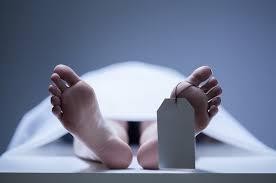 2/25/2025
14
Core Concept
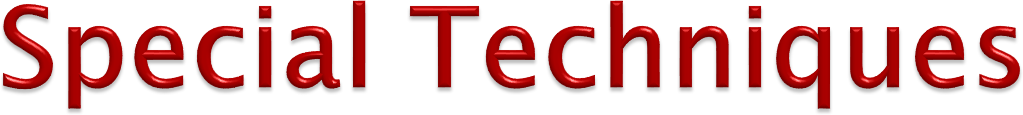 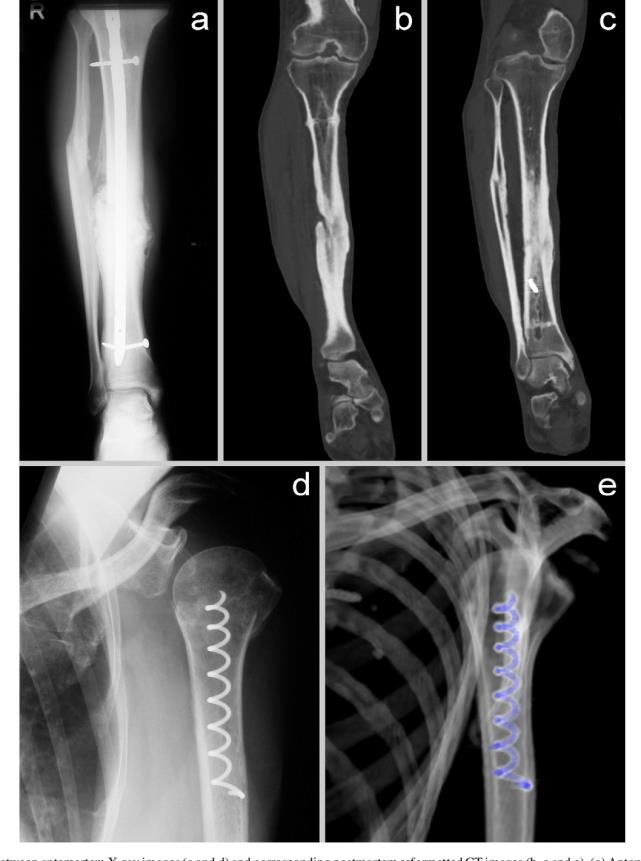 🞂​Medical and X-ray evidence:  may contribute or confirm identification. Comparison of X- rays taken in life may be used when there is some abnormality.
🞂​Odontology: has proven to be   very helpful, especially when fire or putrefaction has destroyed the soft tissues. Obviously, the method needs obtainable dental records.
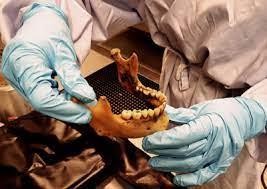 2/25/2025
15
Core Concept
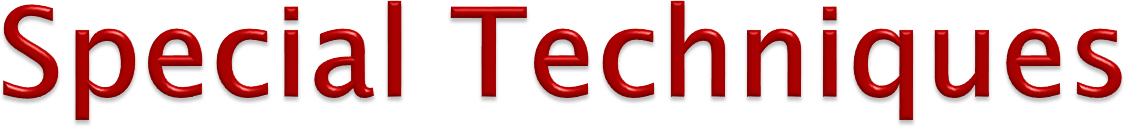 🞂​Fingerprinting: is another   method of personal identification with well-established criteria for reliability. Obviously, fingers or fingerprints may be destroyed in the event of fire or severe mutilation. It is for this reason that some recommend retaining of heel print records too as they are better protected by boots.
🞂​DNA-profiling: has been shown  to be of great value in identifying a wide range of human fluids and tissues.
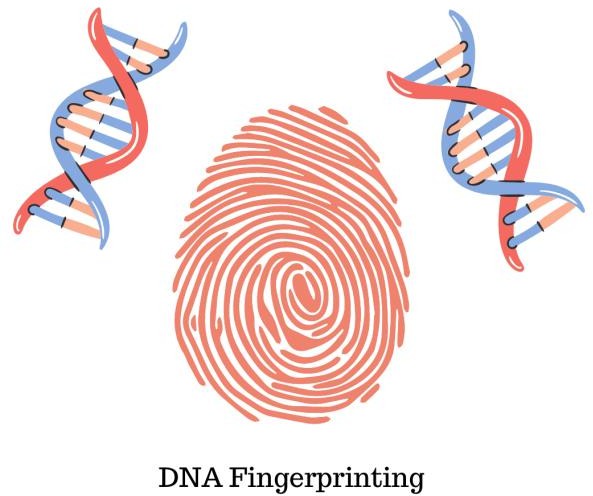 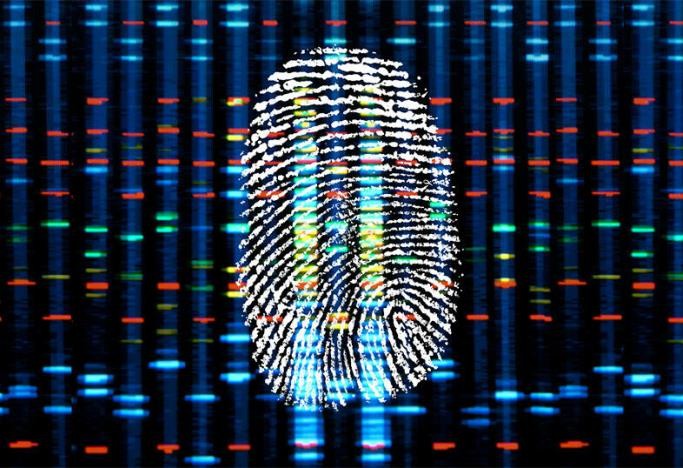 2/25/2025
16
Core Concept
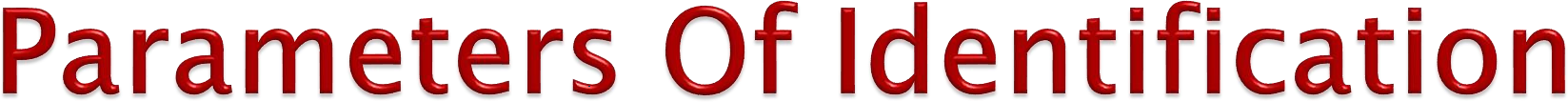 Identification from remains begins at the scene of death, it should be in orderly manner and should be documented by photographs and diagrams. It is achieved by building up a description for each person as regards:
Appearance
Clothing(Pocket contents)
Deformities(Birth marks, scars, tattoos, occupational 	marks)
Race (Clothing, complexion, eyes,hairs,skull & bones)
Sex (Clothes, Physical morphology, Nuclear sexing)
Age (Teeth, physical characteristics, Bones)
2/25/2025
17
Core Concept
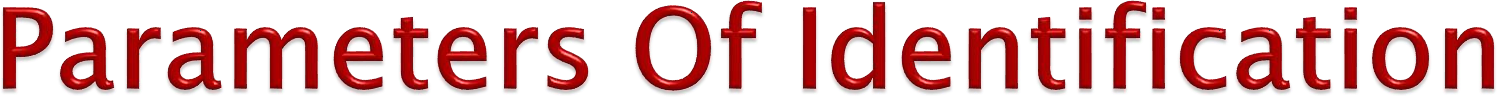 Stature(usually from available skeleton & bones)
Fingerprints (From available fingers>epidermis &
dermis)
Footprints
Dental status(Age, sex,etc)
Miscellaneous Data (CNIC, Driving license,bank
cards)
Data from specialized techniques (Blood grouping, DNA profiling)
2/25/2025
18
Core Concept
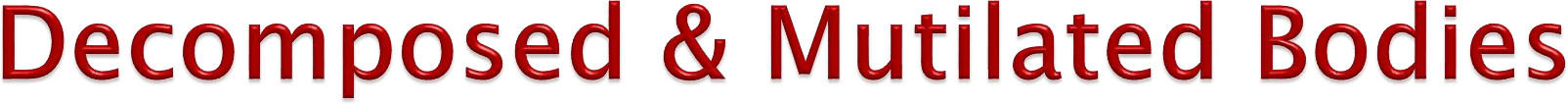 Decomposed Bodies:
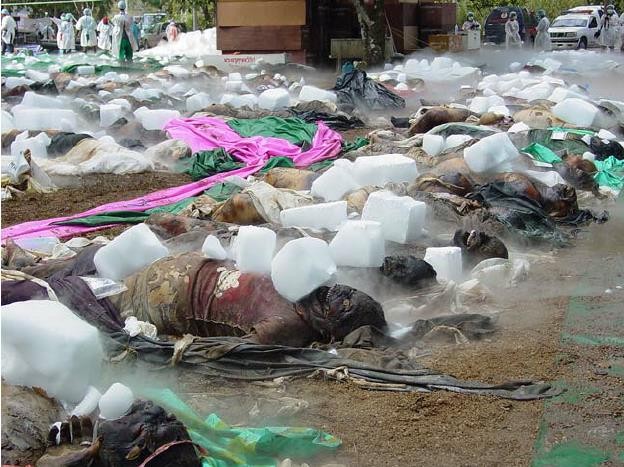 These are bodies which shows putrefactive changes in varying degrees depending upon the time lapsed since death.
Medicolegal Importance:
Identification
Cause of death
Time since death
Mutilated Bodies:
The bodies which are disfigured, deprived of a limb or a part of a body . In this condition the soft tissues, muscles and skin are still attached to the bones.
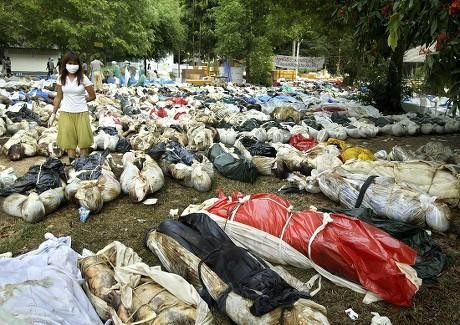 2/25/2025
19
Core Concept
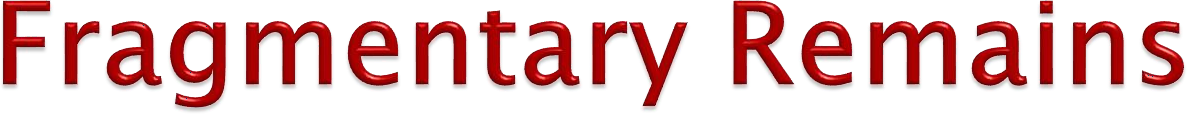 It includes only fragments of the body such as head,
trunk or limb.
Medicolegal importance:
Source (Whether human or animal)
Parts If parts belong to the same or different individual
Age (Teeth,bones ,ossification center through radiographs)
Sex (Nature & characteristics of soft parts, configuration of pelvis, nuclear sexing)
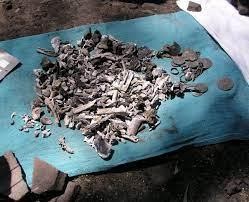 2/25/2025
20
Core Concept
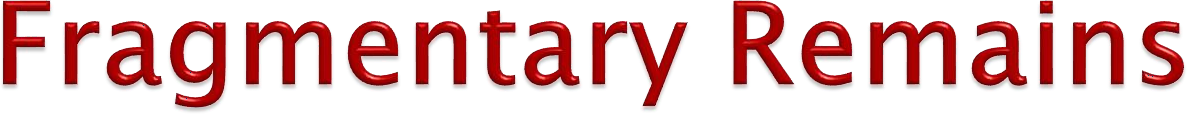 Stature (Usually from available bones)
Race (Clothing, hairs,eyes,complexion,skull –
index)
Identity (Clothing,personal articles,teeth,finger printsand DNA profiling)
Special features (Mutilation may be the work of a personwith anatomical knowledge)
Cause of death (Signs of antemortem violence
,injury to the vital organs,recovery of a bullet,f ractures & toxicological analysis)
Time since death (condition of soft parts in relation to the putrefactive changes)
2/25/2025
21
Core Concept
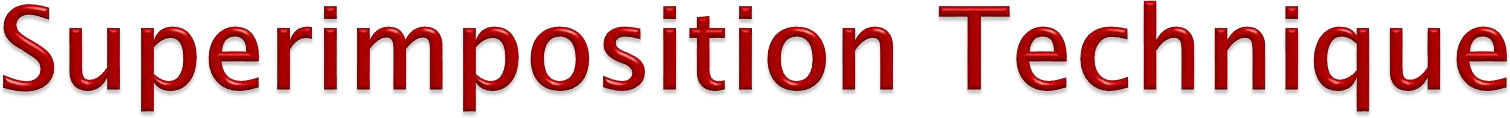 🞂​ Definition: “Craniofacial superimposition is a  technique used in the field of forensic anthropology to assist in the analysis of an unknown skull. The process involves superimposing an image of the recovered skull over an ante mortem image of the suspected individual.”
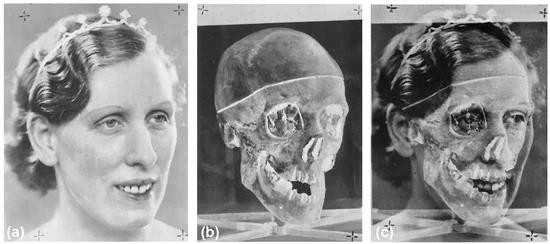 2/25/2025
22
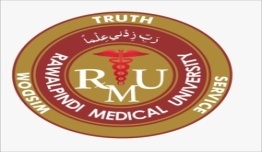 Interactive session
What  is Buck’s Ruxton murder case ???
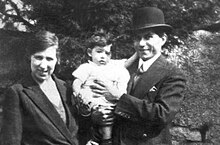 2/25/2025
23
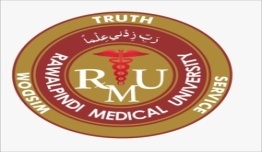 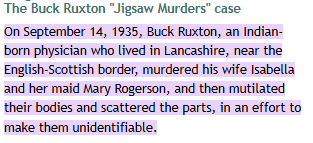 2/25/2025
24
Core Concept
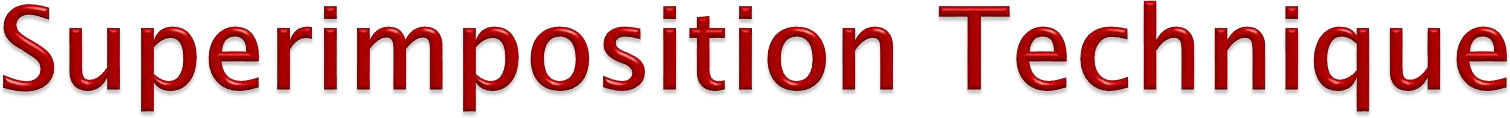 🞂​Method: In graphics, superimposition is
the placement of an image or video on top of an already- existing image or video, usually to add to the overall image effect, but also
sometimes to conceal something (such as when a different face is superimposed over the original face in a
photograph).
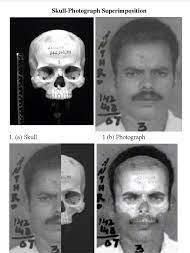 2/25/2025
25
Core Concept
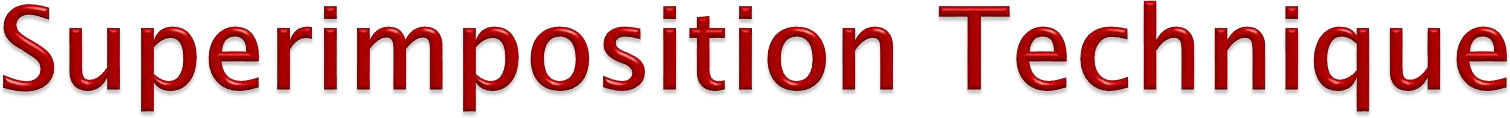 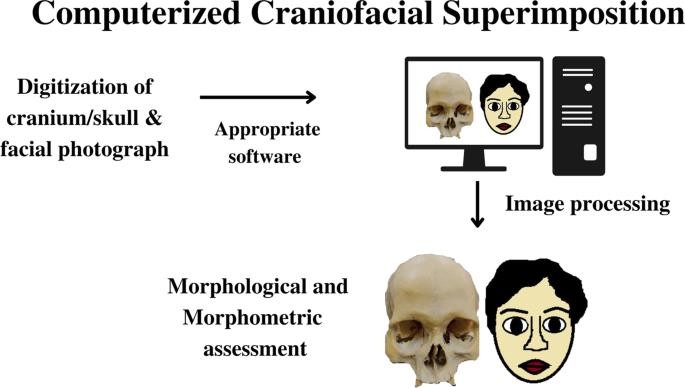 2/25/2025
26
Core Concept
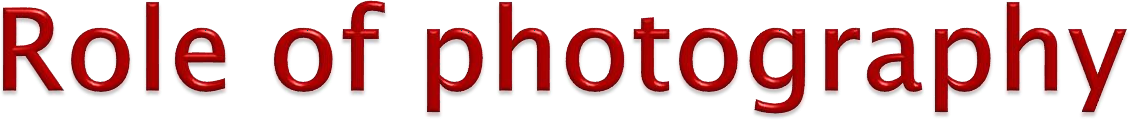 🞂​The purpose of mass disaster photography is  to provide a true and accurate record of the scene and physical evidence present by recording the original scene and related areas.It helps in the following areas:
🞂​	Identification
🞂​	Cause of death
🞂​	Manner of death
🞂​	Time since death
2/25/2025
27
Research
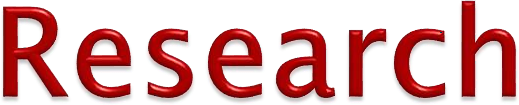 🞂​https://systematicreviewsjournal.biomedcentral.c  om/articles/10.1186/s13643-021-01879-z
🞂​https://www.longdom.org/open-  access/personal-identification-in-forensic- examinations- 33481.html#:~:text=The%20'big%20fours'%20of% 20personal,%2C%20sex%2C%20stature%20and%2 0ethnicity.
🞂​https://www.researchgate.net/publication/2818  07738_I_Identify_with_Her_I_Identify_with_Him_U npacking_the_Dynamics_of_Personal_Identificatio n_in_Organizations
2/25/2025
28
Ethics
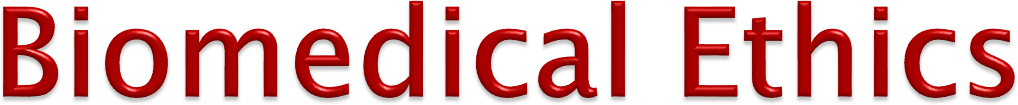 🞂​	A dignified handling of corpses should be central in daily practice of forensic medicine and forensic staff should always have in mind the ethical dimension of human corpses in spite of their regular confrontation with the dead.
🞂​https://jfse-ojs-  tamu.tdl.org/jfse/article/view/70
🞂​https://link.springer.com/book/10.1007/978-  3-319-56869-0
🞂​	https://pubmed.ncbi.nlm.nih.gov/19438443/
2/25/2025
29
Family Medicine
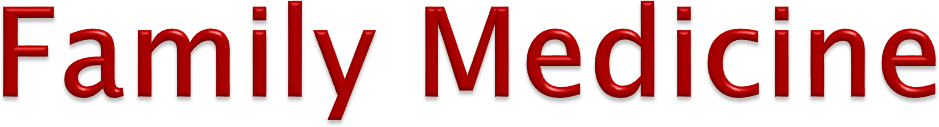 🞂​Family medicine is the speciality that is responsible  for providing comprehensive and continuing care to all individuals seeking medical advice, irrespective of gender, age and illness.
🞂​Medical expertise of a family physician is crucial in  death investigations.
🞂​		It begins with body examination and evidence collection at the scene and proceeds through history, physical examination, laboratory tests, and diagnosis – in short, the broad ingredients of a doctor’s treatment of a living patient.
🞂​The key goal is to provide objective evidence of  cause, timing, and manner of death for adjudication by the criminal justice system.
2/25/2025
30
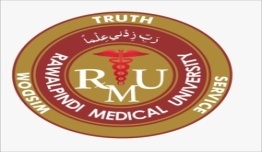 How to use HEC Digital Library
Go to the website of HEC National Digital Library
http://www.digitallibrary.edu.pk
On Home Page, click on the INSTITUTES.
A page will appear showing the universities from Public and Private Sector and 	other Institutes which have access to HEC National Digital Library (HNDL).
Select your desired Institute.
A page will appear showing the resources of the institution
Journals and Researches will appear
	You can find a Journal by clicking on JOURNALS AND DATABASE and enter a keyword to search for your desired journal
2/25/2025
31
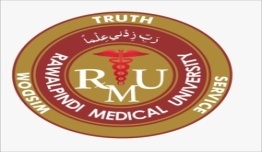 TEXT BOOKS & PRACTICAL NOTEBOOK:
Principles & Practice of Forensic Medicine.				by Nasib R. Awan

Parikh’s Textbook of Medical                 	Jurisprudence,Forensic Medicine &      	Toxicology.	

Practical Manual Of Forensic Medicine 			& Toxicology
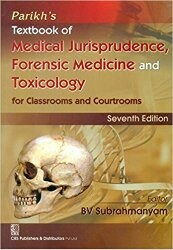 2/25/2025
32
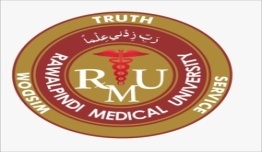 THANK YOU
2/25/2025
33